Family Engagement in Title I-A PlanningMarch 7, 2023
Oregon Department of Education
1
Agenda for Today’s Session
The Power of Partnership

The Impact of Intentional Engagement

Engaging Families in the Development of the Title I-A Plan

Key Takeaways and Hot Topics
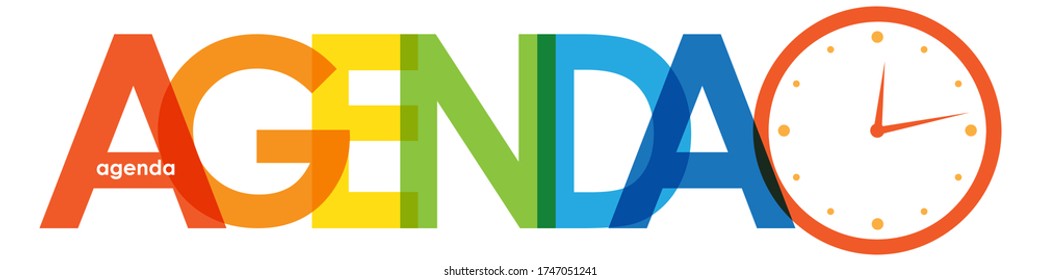 Oregon Department of Education
2
[Speaker Notes: AMY]
Quote from Dr. Karen Mapp
“Relational trust is the glue that holds everything together. If you skip over the step of building authentic and trusting relationships with your families and the community, then all of those wonderful initiatives that you attempt to put into place don’t have a strong foundation on which to sit.”

More from Dr. Karen Mapp
Oregon Department of Education
3
[Speaker Notes: A senior lecturer at the Harvard Graduate School of Education, Dr. Mapp has spent the last 25 years researching partnerships among families, community members, and educators. Her work seeks to elevate successful family-school partnerships and help schools build trusting relationships with families as co-creators in their children’s learning.

There are four key elements of relational trust: respect, competence, integrity, and personal regard.

Am I seeking input and listening carefully to what all families have to say? (Respect)
Am I demonstrating to families that I am competent and that I am honoring their role as good caretakers? (Competence)
Do I keep my word with families? (Integrity)
Do I show families that I value and care about them as people vs. objects? (Personal Regard)]
Parents/guardians are seen as valued partners in their students’ education, which impacts their decision to remain in their school.

Students see themselves as supported in school, which positively impacts engagement and well-being.


Open and ongoing communication builds trusting relationships with families.
Impact of Intentional Family Engagement
Oregon Department of Education
4
Engaging Families in Developing the Title I-A Plan
Family engagement is a critical component of the Title I-A program

Families should be engaged throughout the year, and have a voice in establishing the goals and activities of the school level Title I-A Plan

Schoolwide Planning Template
Oregon Department of Education
5
Removing Barriers to Participation
Communication with families in their home language(s)

Intentional outreach to families that may not feel connected to the school 

Variety of times and locations convenient to families (e.g.; in person/ virtual)

Providing transportation and childcare

Online Presence:  Is the Title I-A plan online and easily accessed by families?
Oregon Department of Education
6
The Annual Meeting
All Title I-A schools must host an annual meeting with families to discuss the school wide plan, inform families of their rights under Title I-A, and discuss opportunities for involvement in the school activities

What do we share with families at the annual meeting?  
How do we communicate about opportunities for family involvement in school activities?

Sample Annual Meeting PPT template
Oregon Department of Education
7
The School-Family Compact
The compact is a shared understanding of how families, students, and school staff are all responsible for assisting students in academic achievement

How are families involved in the design of compacts? 
How are compacts discussed with families and students?
Oregon Department of Education
8
Evaluating the Title I-A Plan
Title I-A school wide plans should be reviewed and updated annually.  This review is part of a continuous improvement process and should include all members of the school community.

How do we include staff, students, families, and district leadership in reviewing this plan?
Oregon Department of Education
9
Evaluating the Title I-A Plan: Questions to Consider
Where did we meet or exceed our goals?

What do we still need to work on, and how do we know?

Based on what we learned, what will next year’s plan look like?

Should our goals or strategies change?
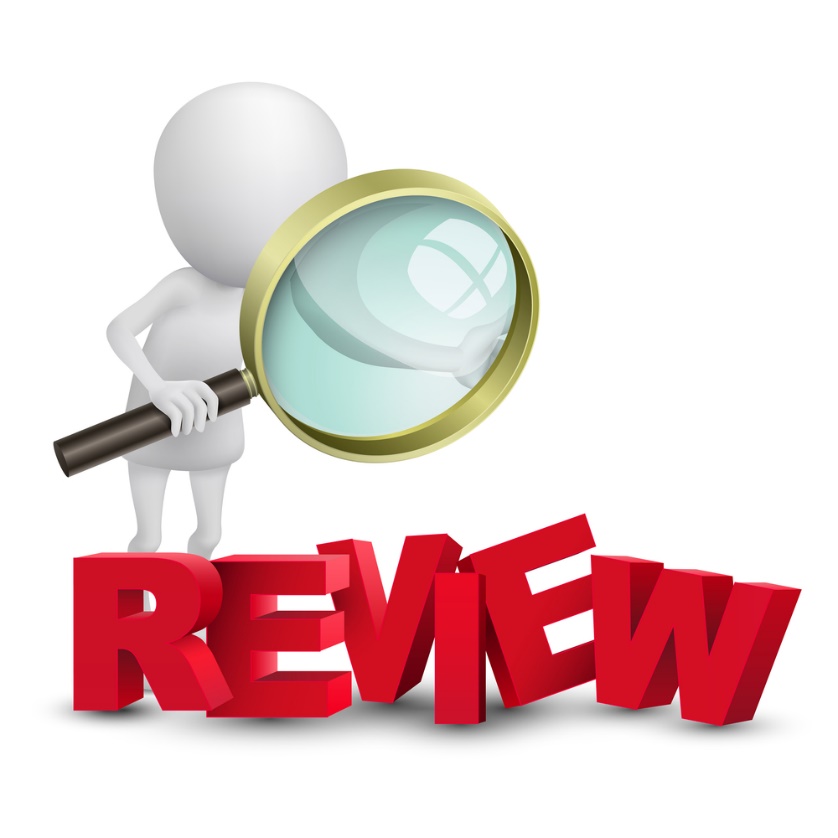 Oregon Department of Education
10
Engagement Resources
District-Level
School-Level
Schoolwide planning template
Sample Annual Meeting PowerPoint
Compact Checklist
Community Engagement Toolkit
Integrated Guidance: Appendix A
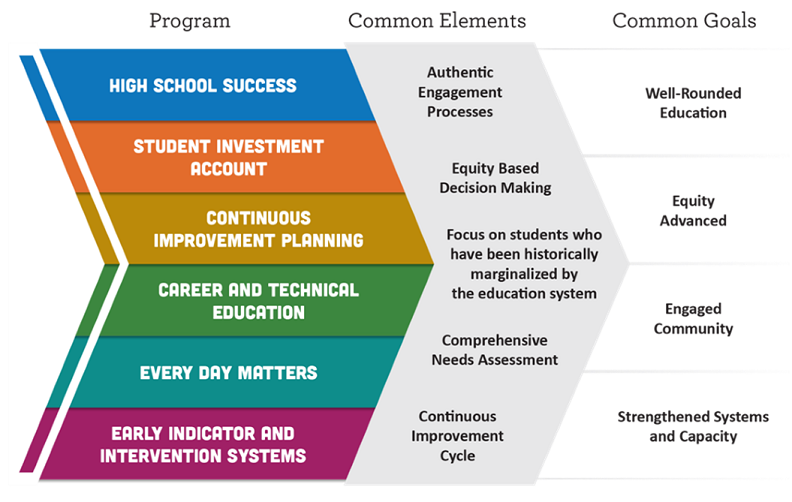 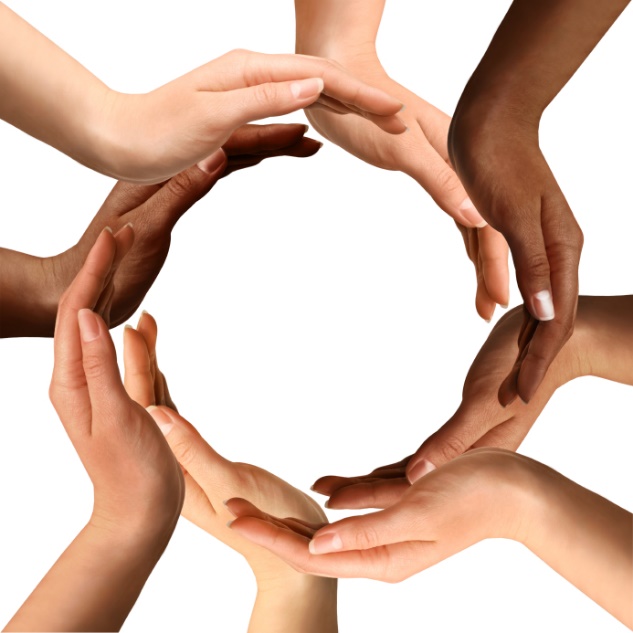 Oregon Department of Education
11
[Speaker Notes: There are a number of ODE resources available to support engagement at both the district and school level. Don’t forget that work you are doing on the integrated guidance can be used to feed requirements in Title programs.

However, because Title IA is a school based program, keep in mind that engagement and needs assessment work needs to be based on school-level data]
This Week’s Key Takeaways & Hot Topics
Family engagement is required by law under Title I-A.
Intentional family engagement positively impacts the success of the school level Title I-A plan.
Ongoing communication using multiple and meaningful pathways increases opportunities for authentic partnership with families.

Upcoming:
Engage in consultation with private schools 
Review any unspent funds from 2020-21 and 2021-22, as they will need to be obligated by September 30, 2023.
Oregon Department of Education
12
Please reach out!
Amy Tidwellamy.tidwell@ode.oregon.gov
Jen Engbergjennifer.engberg@ode.oregon.gov
Lisa Plumblisa.plumb@ode.oregon.gov
Sarah Martinsarah.martin@ode.oregon.gov
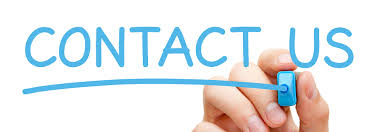 Oregon Department of Education
13
Regional Contacts by ESD
Amy Tidwell
Grant, Harney, High Desert, InterMountain, Jefferson, North Central and Region 18
Jen Engberg
Clackamas, Columbia Gorge, Multnomah and Northwest Regional 

Lisa Plumb
Lane, Linn Benton Lincoln and Willamette

Sarah Martin
Douglas, Lake, Malheur, South Coast and Southern Oregon
Oregon Department of Education
14
[Speaker Notes: We have divided up the state into four sections. Each of us serves as the primary contact for the districts in these ESDs]